HCI Assignment 2

Team #9 - POV & Prototype
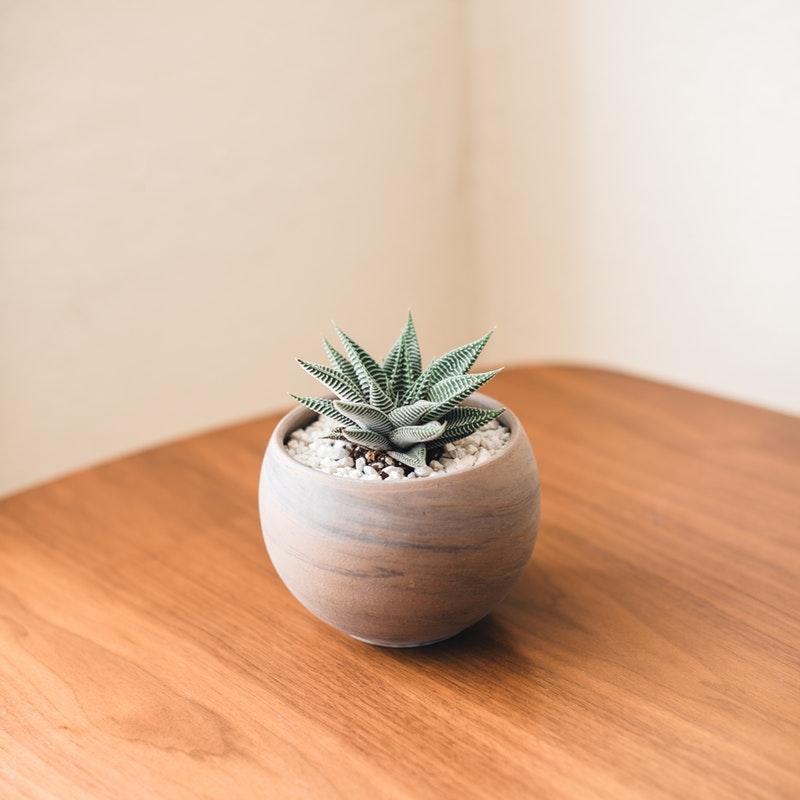 Introduction
CS 3rd  李栢淵
CS 3rd  陳柏文
CS 3rd  劉俊緯
‹#›
Social Media
Wearing
‹#›
[Speaker Notes: 生活的一部分，好的穿搭能夠。。。。，可是。。。

穿搭上面遇到的問題透過社群媒體來解決的

0:20]
1
Additional Interview
Get more information !
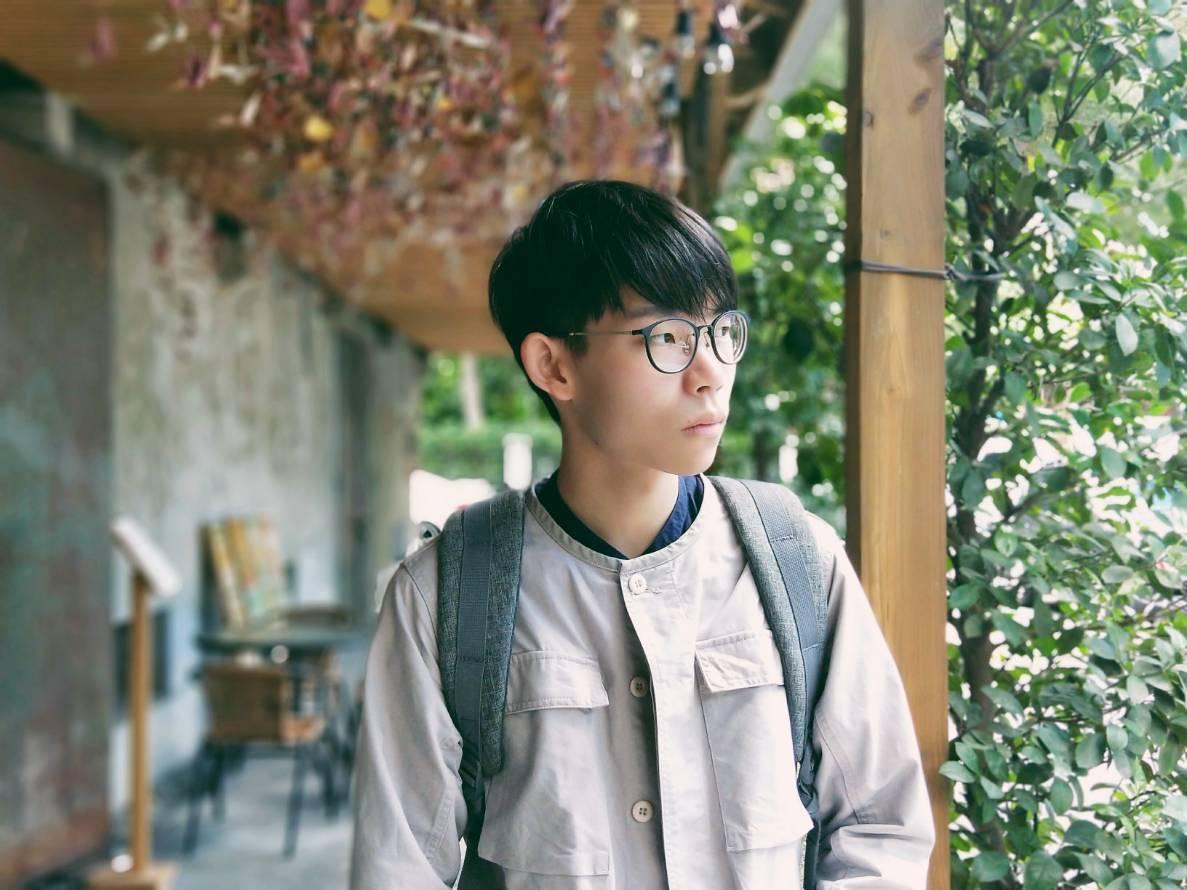 黃偉哲
北科大工業設計系三年級
IG: daily_sneaker -- 分享鞋款
“買衣服的時候常會忘記自己衣櫃裡已經有類似的衣服了。“
‹#›
[Speaker Notes: 0:53]
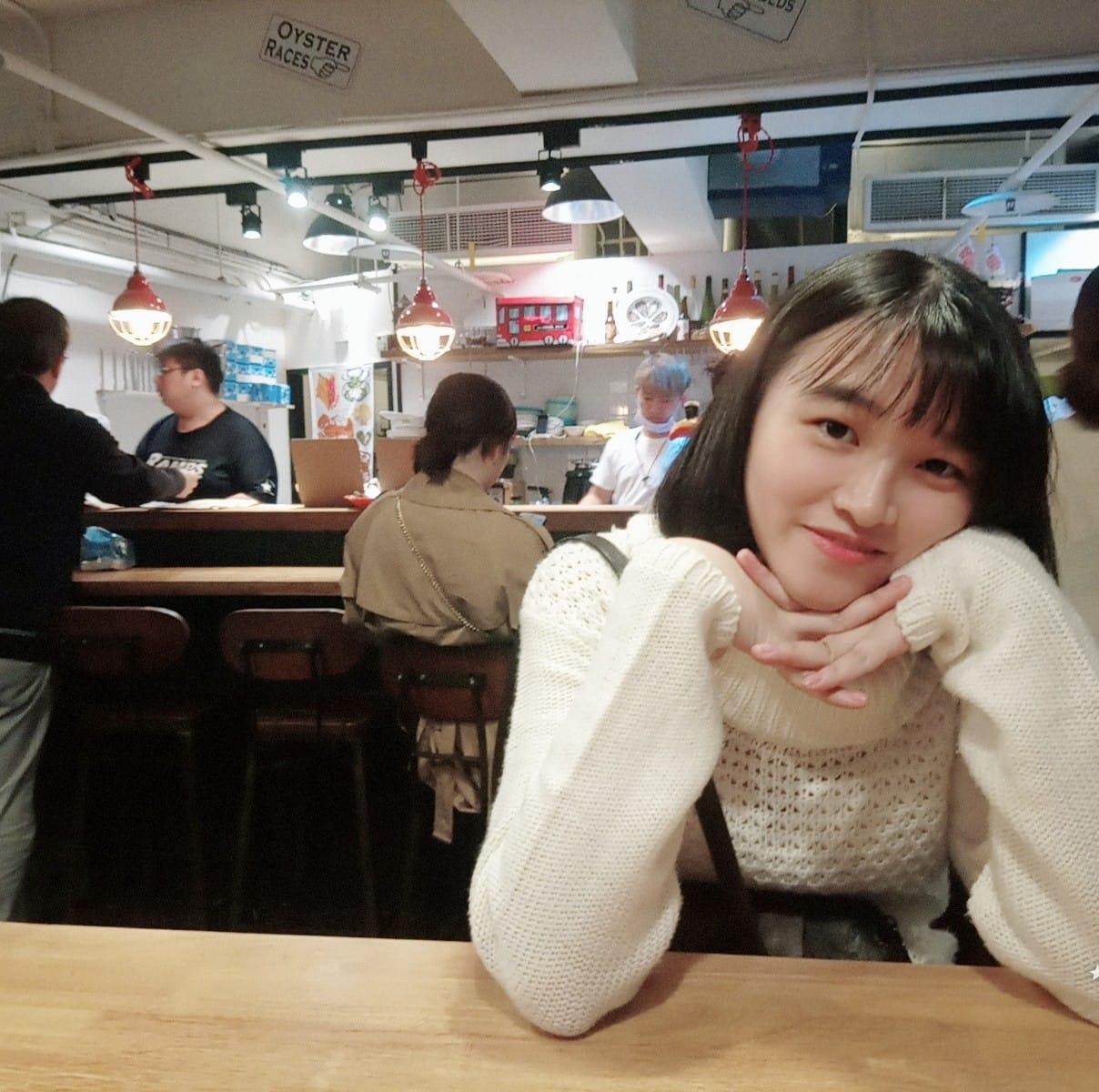 劉又瑀
長庚大學護理系三年級
穿搭的重點: 在於顏色搭配
“如果給出具體的缺點，像這套比較顯胖、比例不對⋯等等，這類比較可以幫助自己改進的建議，就會蠻想知道的。“
‹#›
[Speaker Notes: 1:23]
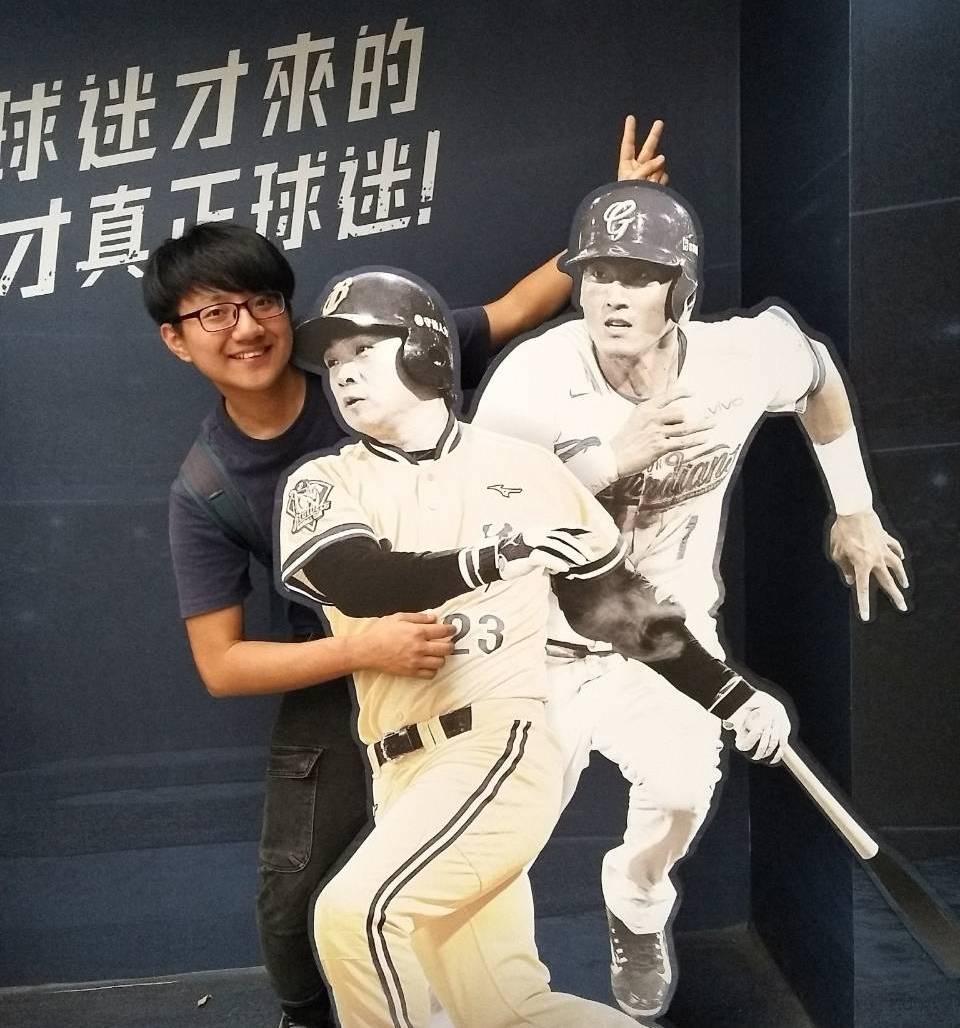 楊允禎
就讀台北醫學大學藥學系
買衣服的時候，不知道怎麼選擇？
“要是有人能定期給我一些建議，或是告訴我不應該怎麼穿，我會很喜歡這功能。“
‹#›
[Speaker Notes: 1:50]
2
Revised POVs
Better than before !
[Speaker Notes: 2:00]
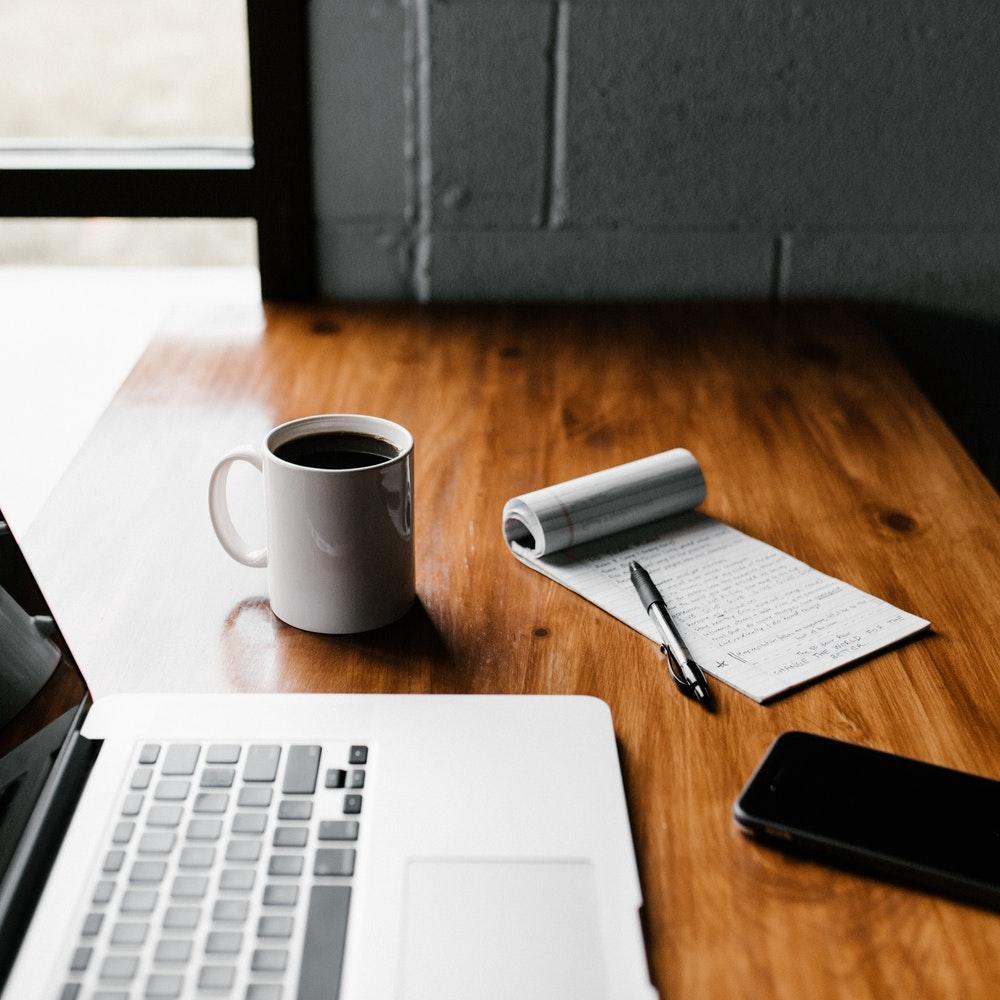 We met: Abby
Notice 
穿搭這種事情偏向個人隱私

沒必要分享或是給予他人評論
Game changing if we…

能增加使用者分享的意願
‹#›
[Speaker Notes: 2:30]
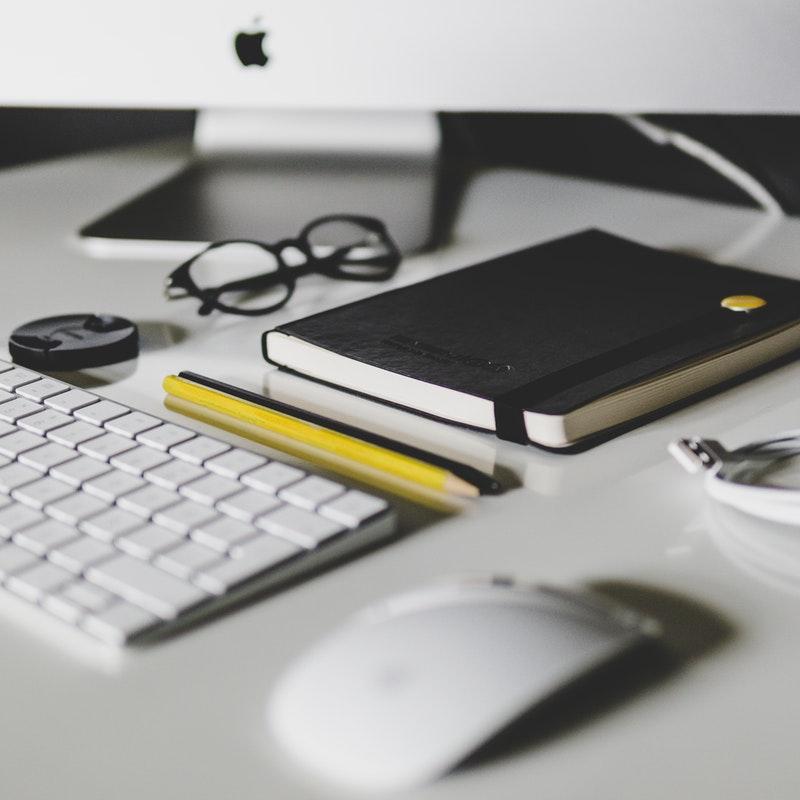 We met: 楊允禎
Notice 
穿搭一成不變。
出現錯誤或不適合的
穿搭卻不自知。

很願意嘗試但不容易得到新想法。
Game changing if we…

能提供更多穿搭方面的資訊
‹#›
[Speaker Notes: 3:05]
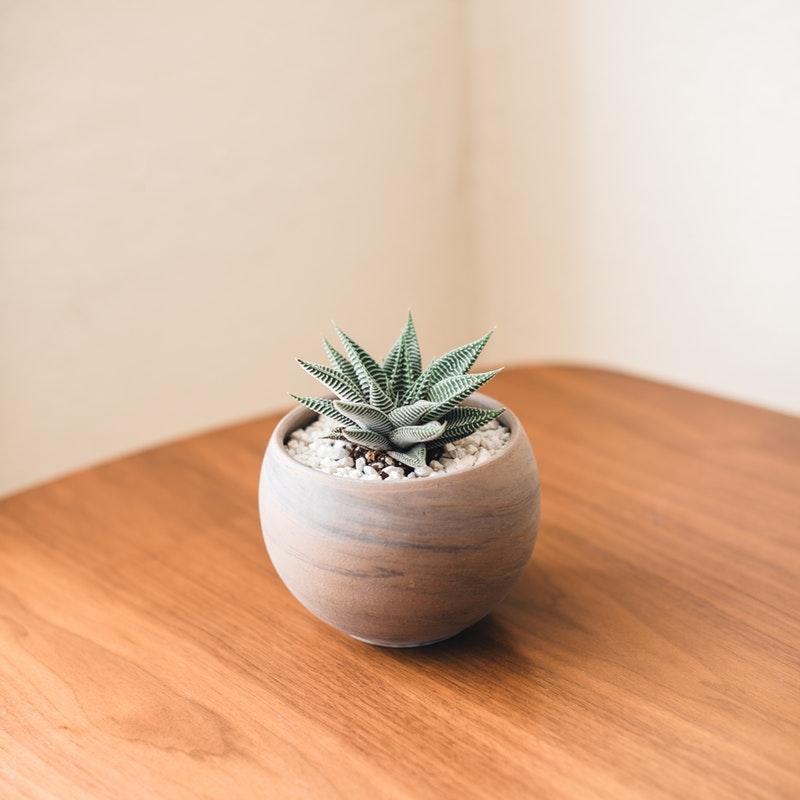 We met: 黃偉哲
Notice 

有多件衣服買了卻因為不好搭配等原因就不常穿它
Game changing if we…

在購買衣服時提供一些輔助工具
‹#›
[Speaker Notes: 3:32]
3
HMW & 
Solution
Brainstorming ~
[Speaker Notes: 3:40]
Our POVs
衣服買了不想穿
不知道該怎麼選擇
分享意願普遍低
1
2
3
‹#›
HMW:
給予使用者不同的分享方式
來增加分享意願?
‹#›
[Speaker Notes: 4:04]
二選一
私訊
Solution:
多元的分享方式給
使用者選擇
分享方式
表情符號
‹#›
[Speaker Notes: 4:20
<可以只講分享方式
後面再提其他三個]
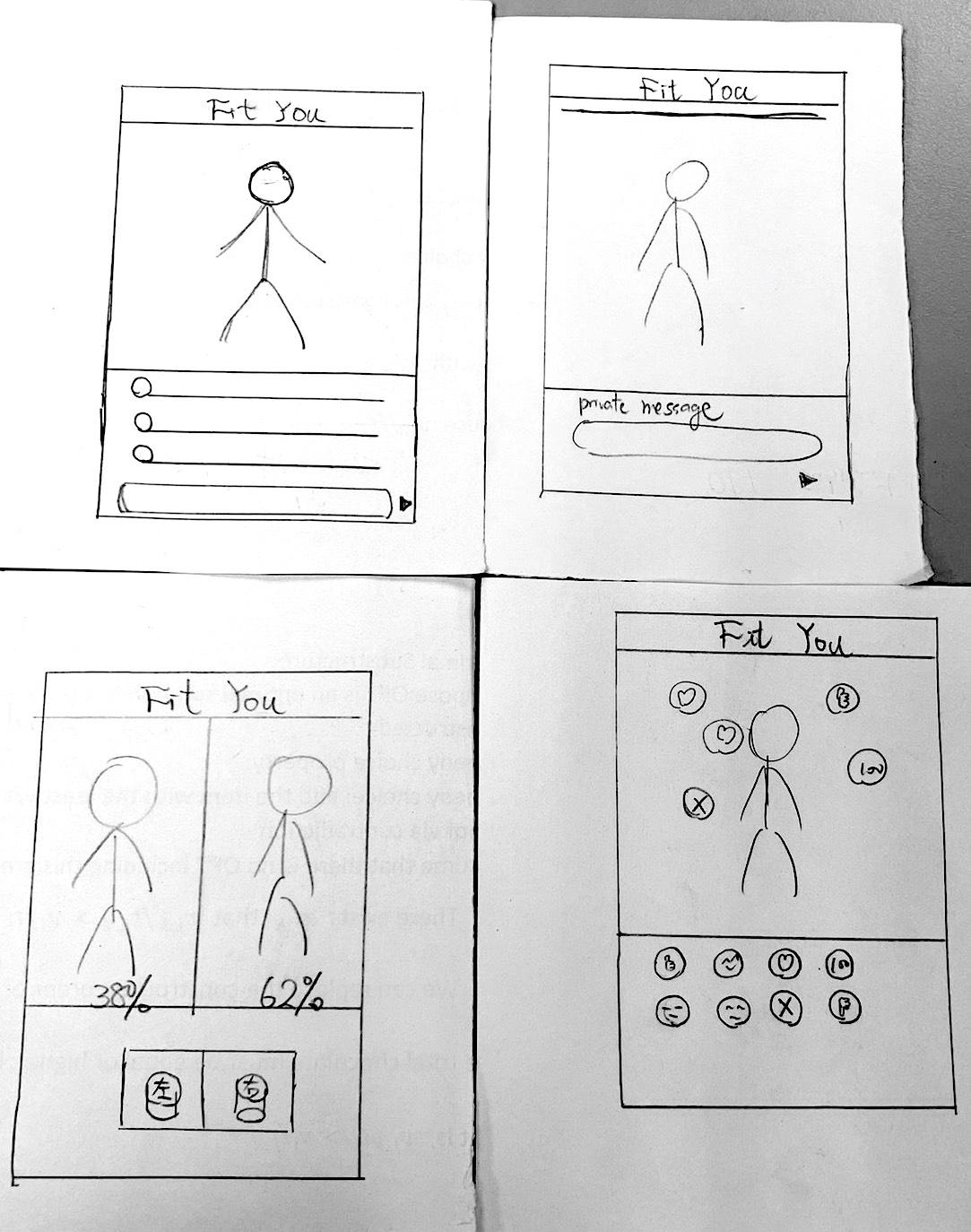 Prototype 1
Assumption
目前的平台沒有使用者喜歡的分享模式
Which work and what we learned ?
四種都有人選
在匿名/非匿名，公開/非公開的情況下選擇都會有所不同
‹#›
[Speaker Notes: 甚至是選擇評論的類型(建設性or好不好看？)

4:57]
Duplicated Feature!
I.e. Instagram?
Uniform Distribution...
沒大家特別喜歡的表達方式...
Another Feature?
用更多功能來引誘使用者! Eq: 投票，留言過濾
‹#›
[Speaker Notes: 5:26]
Our POVs
衣服買了不想穿
不知道該怎麼選擇
分享意願普遍低
1
2
3
‹#›
[Speaker Notes: 5:31]
HMW:
解決使用者對穿搭沒有想法的問題?
‹#›
顏色圓餅圖
分類TAG
Solution:
客製化的推薦系統
推薦依據
文字雲
‹#›
[Speaker Notes: 一樣小塊先不講?
6:05]
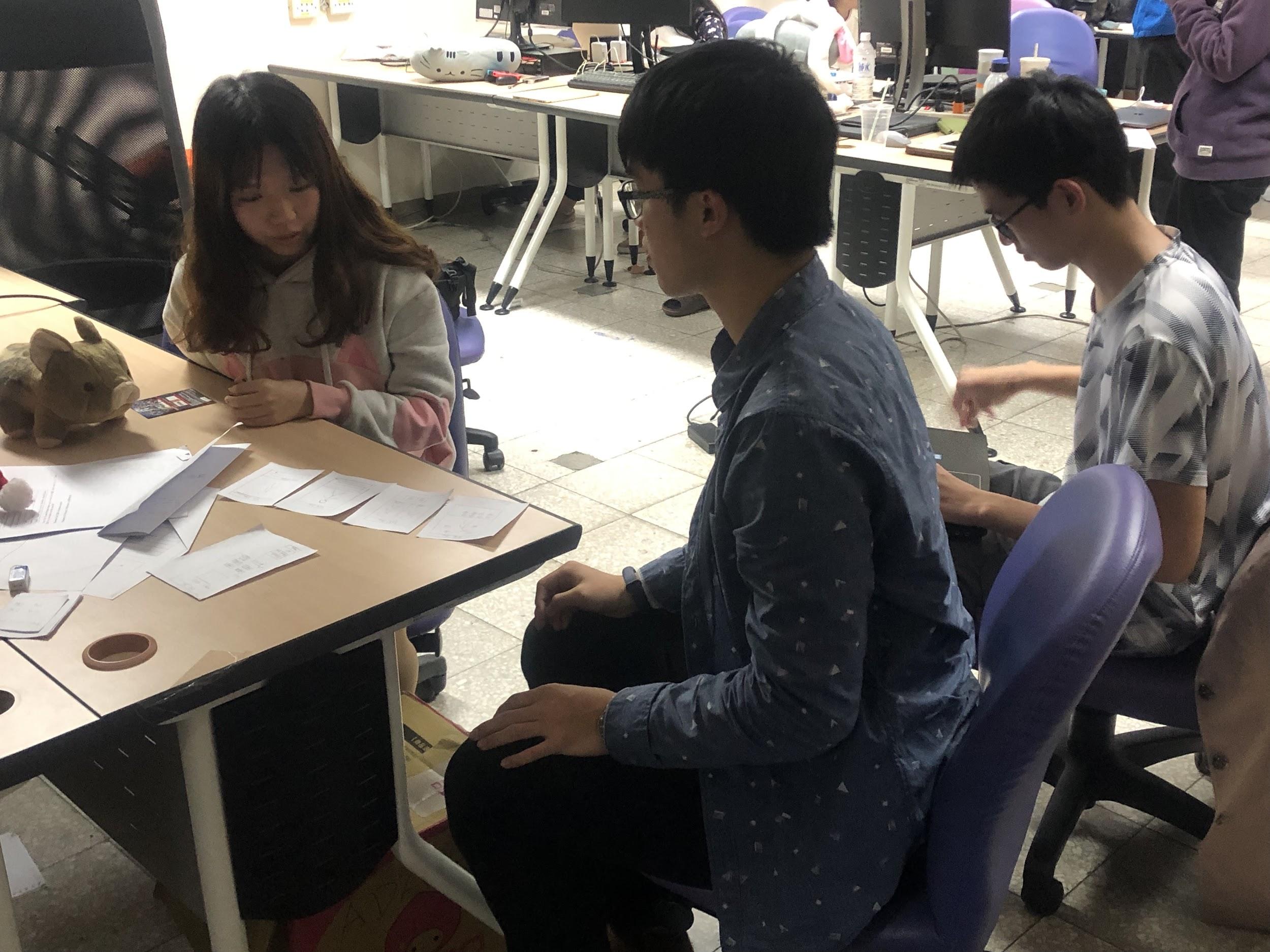 Prototype 2
Assumption
使用者會為了得到推薦，願意上傳穿搭，讓系統分析後
‹#›
[Speaker Notes: 跳tone這個詞有點負面，換一個
7:50]
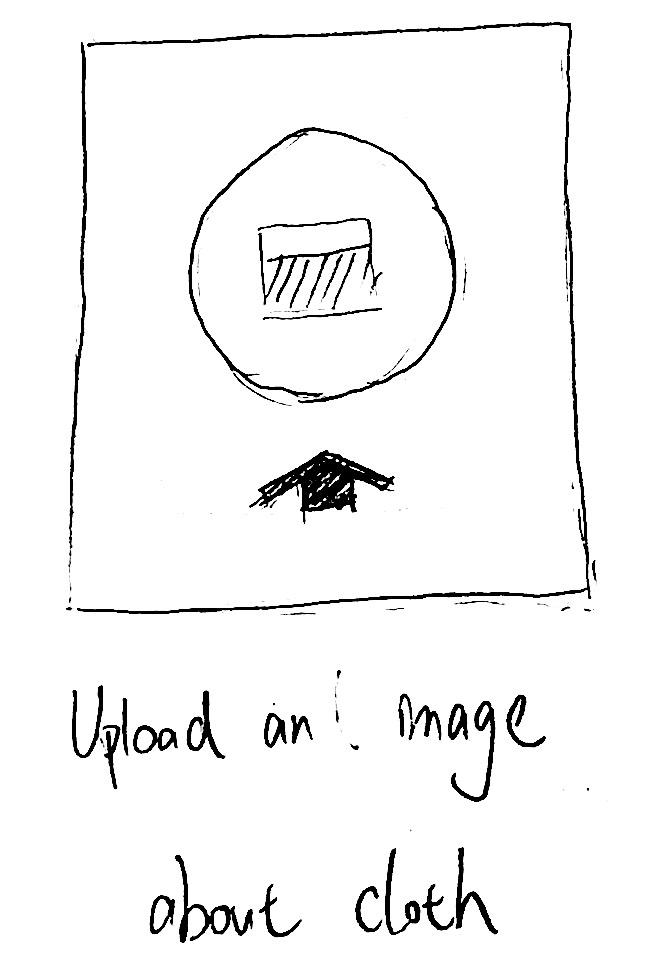 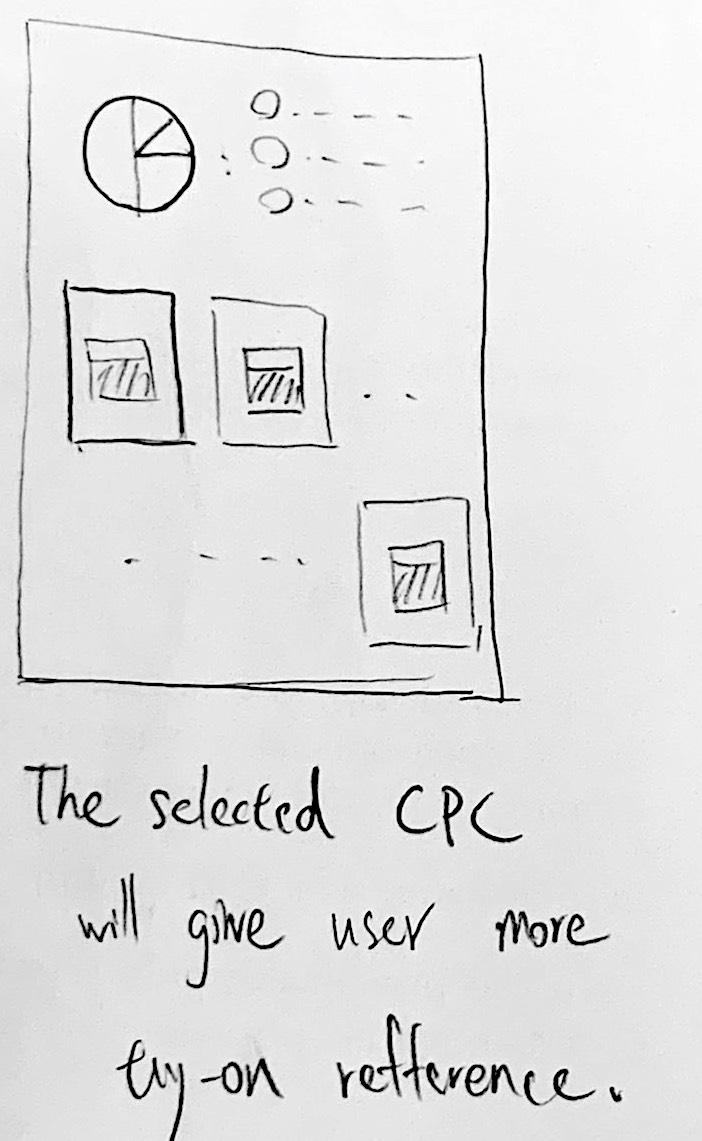 穿搭的顏色分析
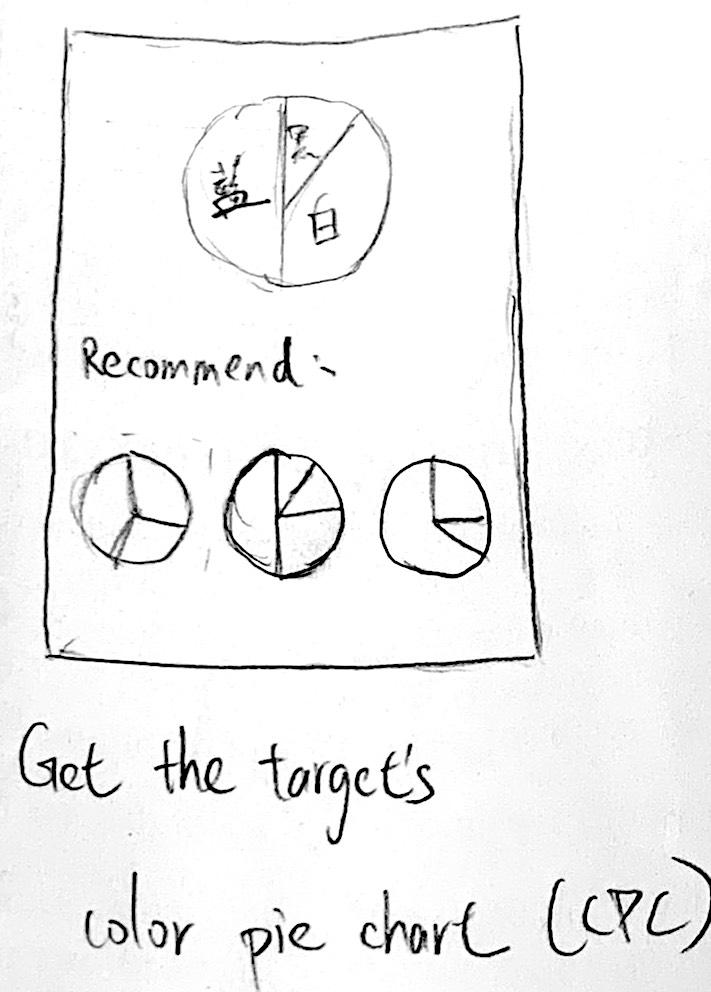 上傳一張穿搭照
用顏色來做推薦
‹#›
[Speaker Notes: 6:33]
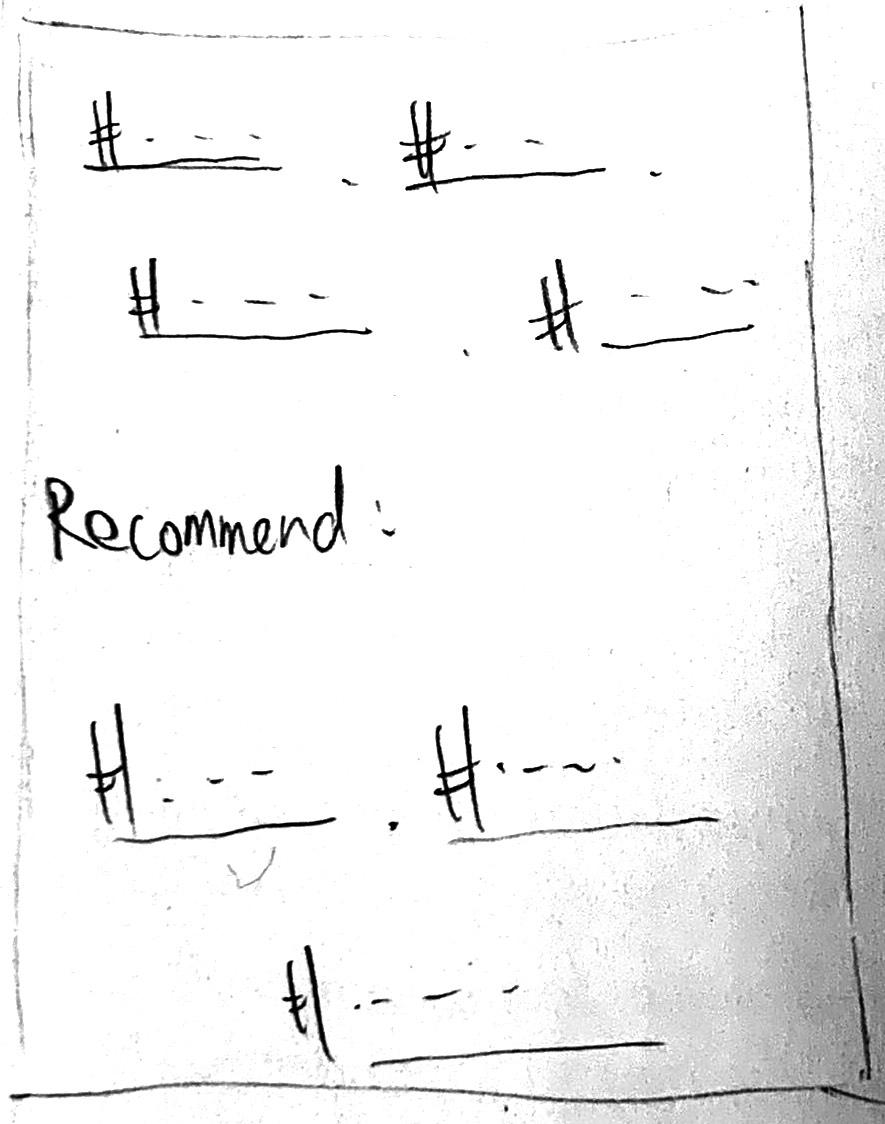 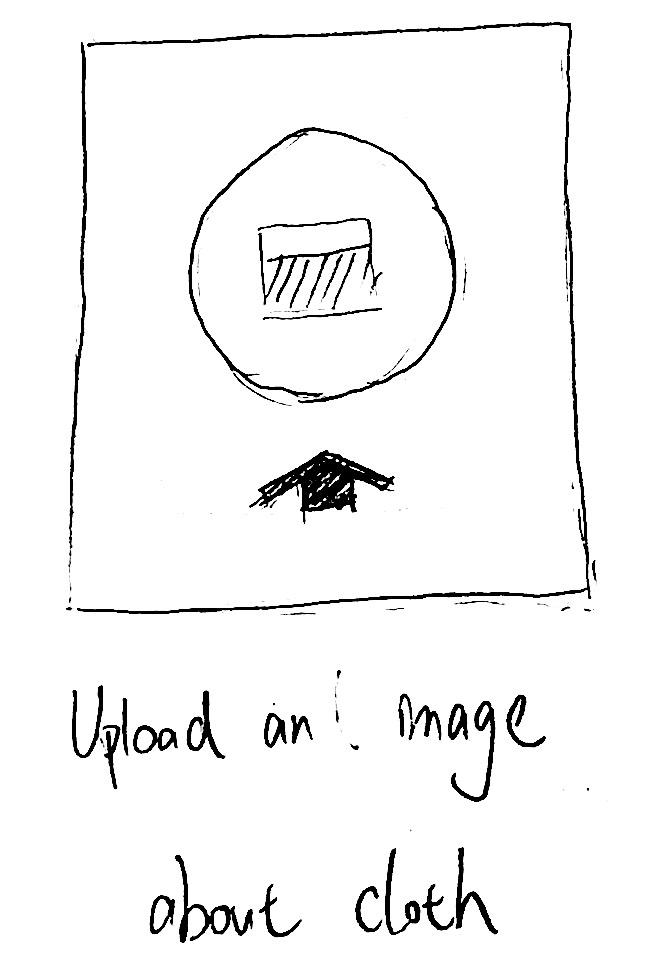 上傳一張穿搭照
用屬性來做推薦
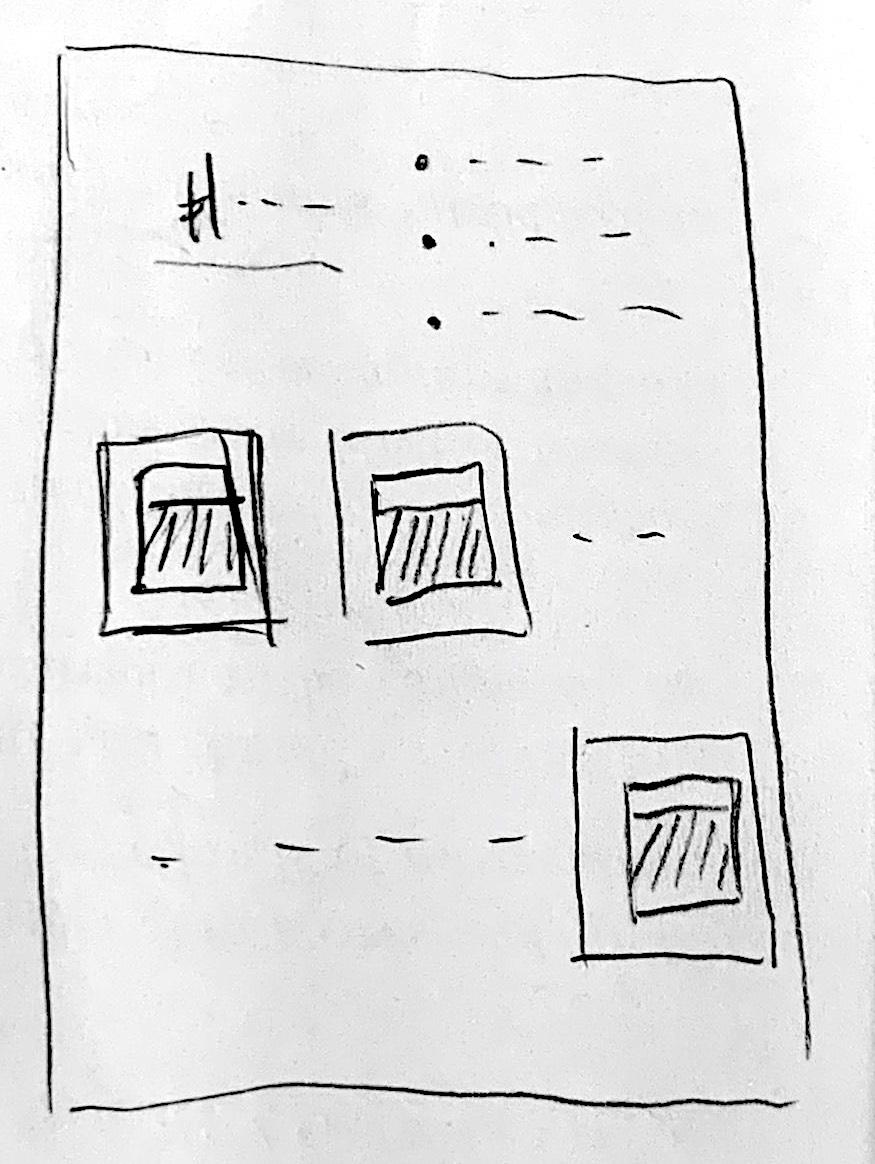 穿搭的屬性文字雲
‹#›
[Speaker Notes: 6:49]
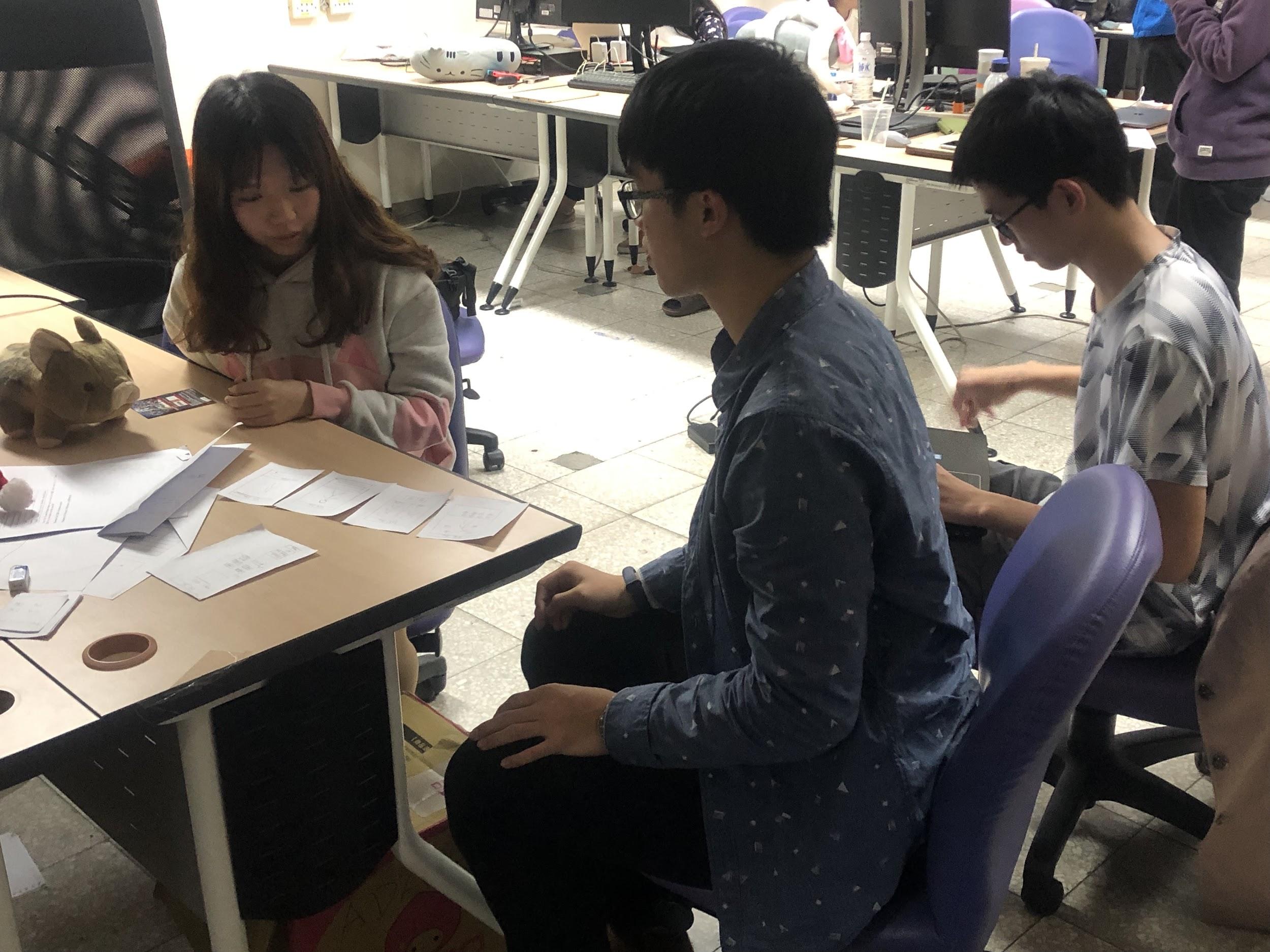 Prototype 2
Reality is always cruel QQ
Which work and what we learned ?
照片很難取得！
很難用一種顏色表達一件單品
文字雲的概念比顏色比例圖好很多
推薦應該可以依據更多不同的因素
‹#›
[Speaker Notes: 跳tone這個詞有點負面，換一個
7:50]
Wrong Assumption…
我們的Assumption result幾乎都是錯的...
Theme? Color?
有沒有更實際的推薦方式呢？
Extreme User?
無法滿足這些人的需求？
‹#›
[Speaker Notes: 8:18]
Our POVs
不知道該怎麼選擇
衣服買了不想穿
分享意願普遍低
1
3
2
‹#›
[Speaker Notes: 8:23]
HMW:
讓使用者有效利用不穿的衣服 並且 提醒使用者他的需求是什麼?
‹#›
[Speaker Notes: 8:35]
遊戲機制
統計服飾
Solution:
讓使用者每天記錄穿搭
虛擬衣櫃
需求提醒
‹#›
[Speaker Notes: Solution完先講assumption?
08:57]
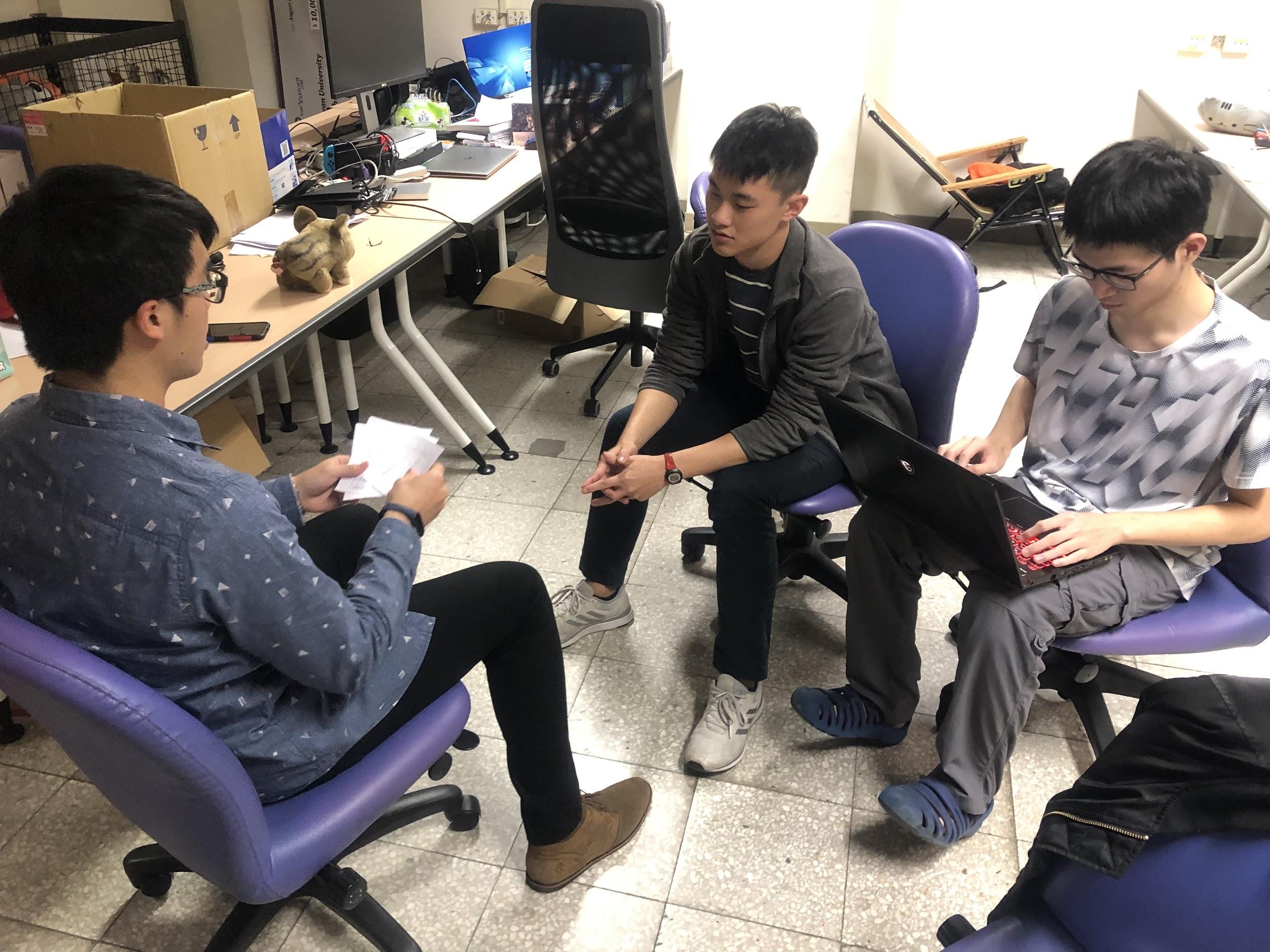 Prototype 3
Assumption
遊戲的方式，使用者比較勤奮紀錄自己每天的穿著
Which work and what we learned ?
不會去為了玩遊戲而去紀錄自己今天的穿著。
找尋自己衣櫃裡可以搭配的推薦：google
大多數的人對於虛擬衣櫃較肯定態度
‹#›
[Speaker Notes: 9:54]
Incentive to game?
Really? Everyone loves games?
Better way to upload
要怎麼讓使用者更願意紀錄？
Virtual closet
可以保留並作延伸
‹#›
[Speaker Notes: 線上衣櫃可以講細點
<< 講一下這是最好的prototype
10:15]
Summary
‹#›
[Speaker Notes: 10:42]
Thanks!
Q A Q ~~
‹#›